Elektronická  učebnice - II. stupeň                     Základní škola Děčín VI, Na Stráni 879/2  – příspěvková organizace                                  Německý jazyk
7.1 Unregelmäßige Verben + Hilfsverben
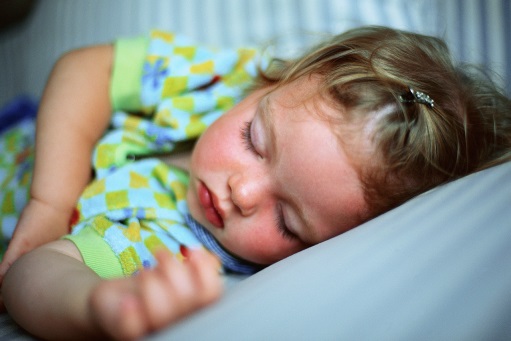 FAHREN
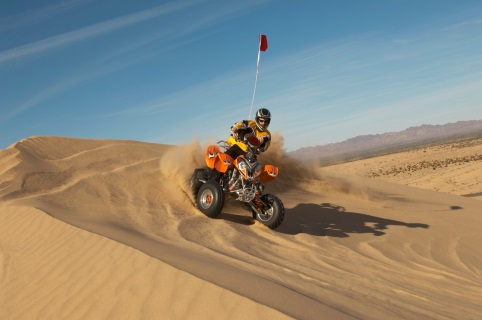 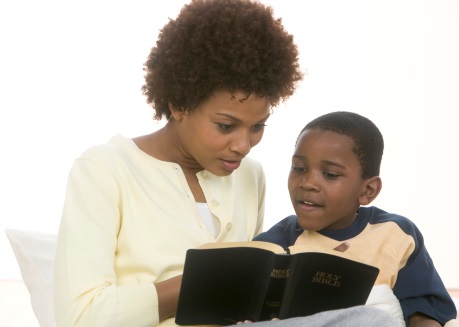 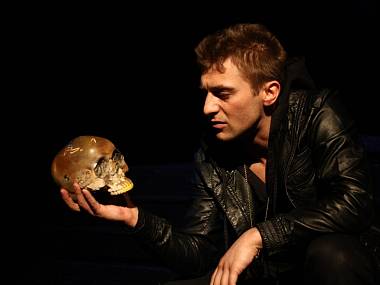 SCHLAFEN
LESEN
SEIN
WERDEN
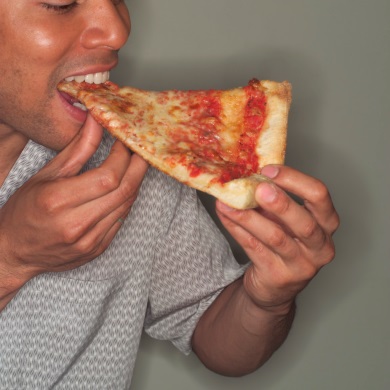 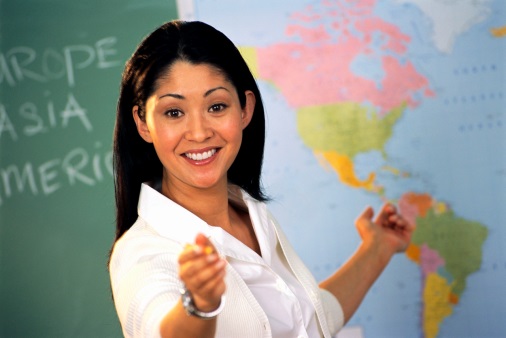 HEIßEN
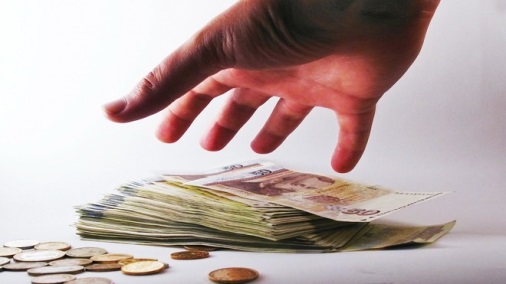 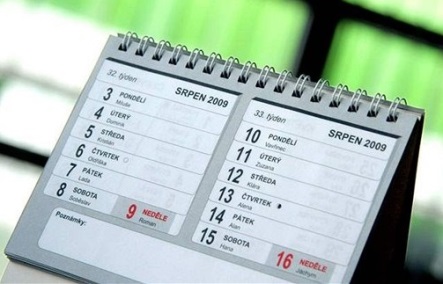 ESSEN
HABEN
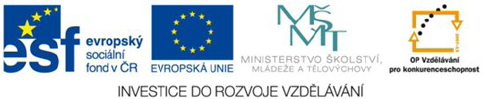 Autor: Mgr. Alena Horová
Elektronická  učebnice - II. stupeň                     Základní škola Děčín VI, Na Stráni 879/2  – příspěvková organizace                                  Německý jazyk
7.2 Was weißt du schon?
regelmäßige Verben
  =   pravidelná slovesa časujeme v přítomném 
      čase podle ustáleného vzoru
sloveso přijímá ke kořeni výše uvedené koncovky
      → kořen vzniká odtržením koncovky –en / -n 
POZOR!!! Pokud kořen končí na –d, -t, -chn, 
       vkládáme před koncovku -e-.
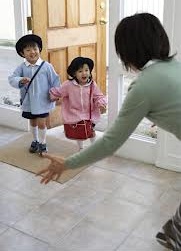 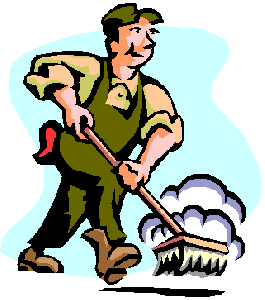 KOMMEN
ARBEITEN
Elektronická  učebnice - II. stupeň                     Základní škola Děčín VI, Na Stráni 879/2  – příspěvková organizace                                  Německý jazyk
7.3 Was Neues erfahren wir?
Unregelmäßige Verben – Hilfsverben
 pomocná slovesa se velmi často podílí na tvoření 
       některých slovesných tvarů  
      (např. budoucí a minulý čas)
        → musíme je velmi dobře ovládat
patří mezi tzv. nepravidelná slovesa → mají 
       nepravidelné časování  (třeba se je naučit zpaměti).
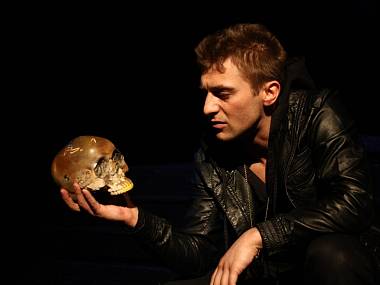 SEIN
Elektronická  učebnice - II. stupeň                     Základní škola Děčín VI, Na Stráni 879/2  – příspěvková organizace                                  Německý jazyk
7.4 Welche neue Termine erlernen wir?
Další často užívaná nepravidelná slovesa
  =   nepravidelná slovesa tvoří přítomný čas stejně jako 
     prav. slovesa pomocí koncovek → u některých dochází 
    ke změně kmenové souhlásky ve 2. a 3. osobě j. čís.
Elektronická  učebnice - II. stupeň                     Základní škola Děčín VI, Na Stráni 879/2  – příspěvková organizace                                  Německý jazyk
7.5 Was merkt ihr euch?
Ergänze / Doplň:
Übersetz  mal / Přelož:
vy se jmenujete, my jsme, já mám, oni se stanou, vy jíte, oni jedou, já jím, my řídíme, ty se jmenuješ, on čte, vy máte, ona se stane, oni čtou, vy jedete
ihr heißt, wir sind, ich habe, sie werden, 
ihr esst, sie fahren, ich esse, wir fahren, 
du heißt, er liest, ihr habt, sie wird, sie lesen, ihr fahrt
Jsem hezký a hodný.
Jeho tatínek je mladý.
Naše teta má psa a kočku.
Honza se stane učitelem.
Jíme chleba s máslem.
Jmenuji se Petra a ona se jmenuje Jana.
Čteme rádi.
To dítě spí doma.
Ich bin schön und brav.
Sein Vater ist jung.
Unsere Tante hat einen Hund und eine Katze.
Honza wird Lehrer.
Wir essen Butterbrot.
Ich heiße Petra und sie heißt Jana.
Wir lesen gern.
Das Kind schläft zu Hause.
Elektronická  učebnice - II. stupeň                     Základní škola Děčín VI, Na Stráni 879/2  – příspěvková organizace                                  Německý jazyk
7.6 Etwas zusätzlich für geschickte Schüler
Übersetz mal / Přelož:
Stal se učitelem. 
Měla tvojí kabelku. 
Moje maminka byla v Praze.
Měli jsme dvě obyčejné tužky.
Byli tam s naší učitelkou.
Měl jsi štěstí.
Můj táta byl dnes večer doma.
Vaše babička byla velmi stará.
Kontrolier mal / Kontroluj si:
Er wurde Lehrer. 
Sie hatte deine Handtasche. 
Meine Mutti war in Prag.
Wir hatten zwei Bleistifte.
Sie waren dort mit unserer Lehrerin.
Du hattest Glück.
Mein Vater war heute  Abend zu Hause.
Euere Oma war sehr alt.
Präteritum / Čas souminulý:
= jeden ze třech minulých časů v NJ
označuje děj, který již proběhl
používáme ho především při vyprávění
Elektronická  učebnice - II. stupeň                     Základní škola Děčín VI, Na Stráni 879/2  – příspěvková organizace                                  Německý jazyk
7.7 CLIL
TO BE
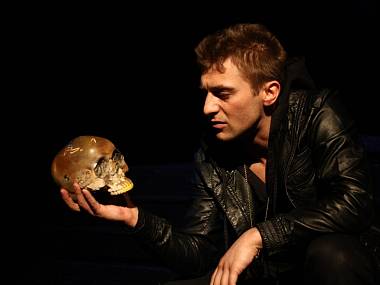 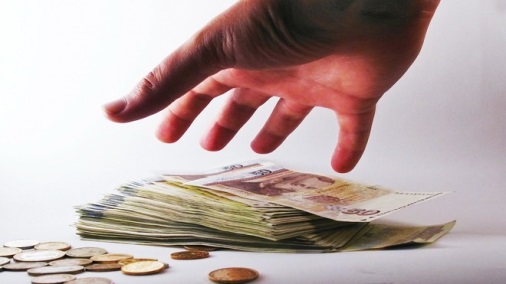 TO HAVE GOT
Elektronická  učebnice - II. stupeň                     Základní škola Děčín VI, Na Stráni 879/2  – příspěvková organizace                                  Německý jazyk
7.8 Test
Správné odpovědi:
b
c
c
c
Test  na známku
Elektronická  učebnice - II. stupeň                     Základní škola Děčín VI, Na Stráni 879/2  – příspěvková organizace                                  Německý jazyk
7.9 Gebrauchtene Quelle und Zitation
Obrázky z databáze klipart  (slide 1)
http://g.denik.cz/45/e9/pejchal_hamlet_vcd_pce_denik-380.jpg  (slide 1,3,7)
http://www.topzine.cz/wp-content/uploads/2012/05/ruka-chnapajici-po-penezich.jpg  (slide 1,7)
http://i.idnes.cz/09/073/cl6/JB2c935e_kalendar.jpg  (slide 1)
http://www.visualphotos.com/photo/2x3264313/kids_coming_home_from_school_42-17840064.jpg  (slide 2)
http://www.zmenyklimatu.estranky.cz/img/picture/1378/uklid.gif  (slide 2)
Elektronická  učebnice - II. stupeň                     Základní škola Děčín VI, Na Stráni 879/2  – příspěvková organizace                                  Německý jazyk
7.10 Annotation